Test 2 Revision
Year 8 FOUNDATION
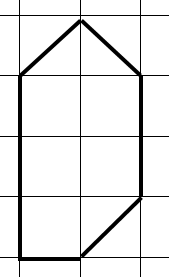 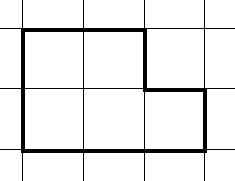 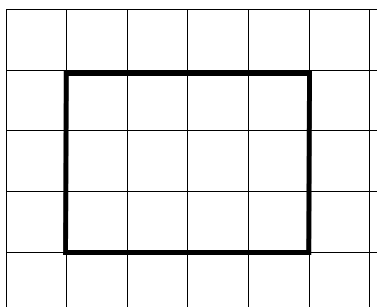 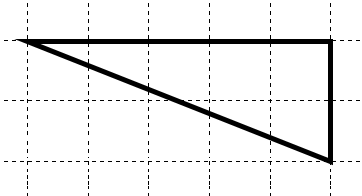 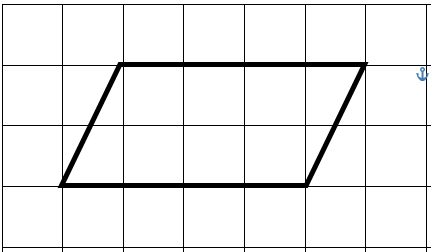 6 cm
9 cm
5 cm
Area = 24 cm²
8 cm
7 cm
10 cm
8 cm
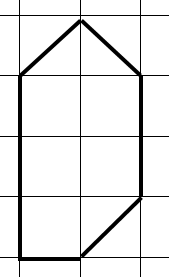 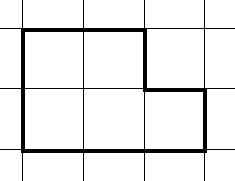 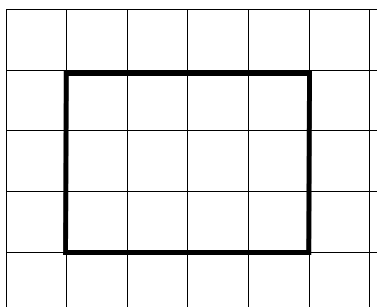 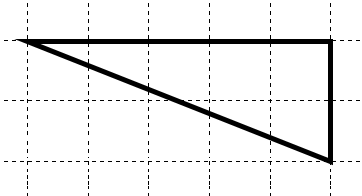 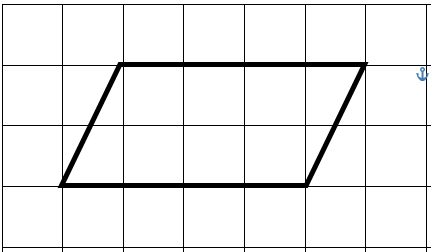 6 cm
9 cm
5 cm
Area = 24 cm²
8 cm
7 cm
10 cm
8 cm
4
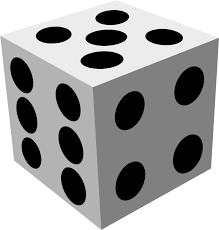 2
2
2
1
4
6
2
D
A
C
B
E
Dog
Cat
0
1
5
8
3
4
4
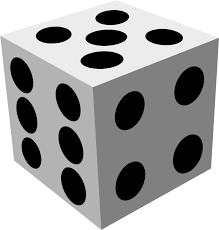 2
2
2
1
4
6
2
D
A
C
B
E
Dog
Cat
0
1
5
8
3
4